УО «Гомельский государственный университет имени Франциска Скорины»
Физический факультет
Дорогами Беларуси.Гродно
Волонтерский отряд «Физик»
Каб любiць Беларусь нашу родную, трэба у розных краях пабываць
Агротуристический комплекс «Гарадзенскі маёнтак «Каробчыцы» в 7 километрах от города предлагает широкий спектр услуг для гостей и жителей Гродно и Гродненской области.
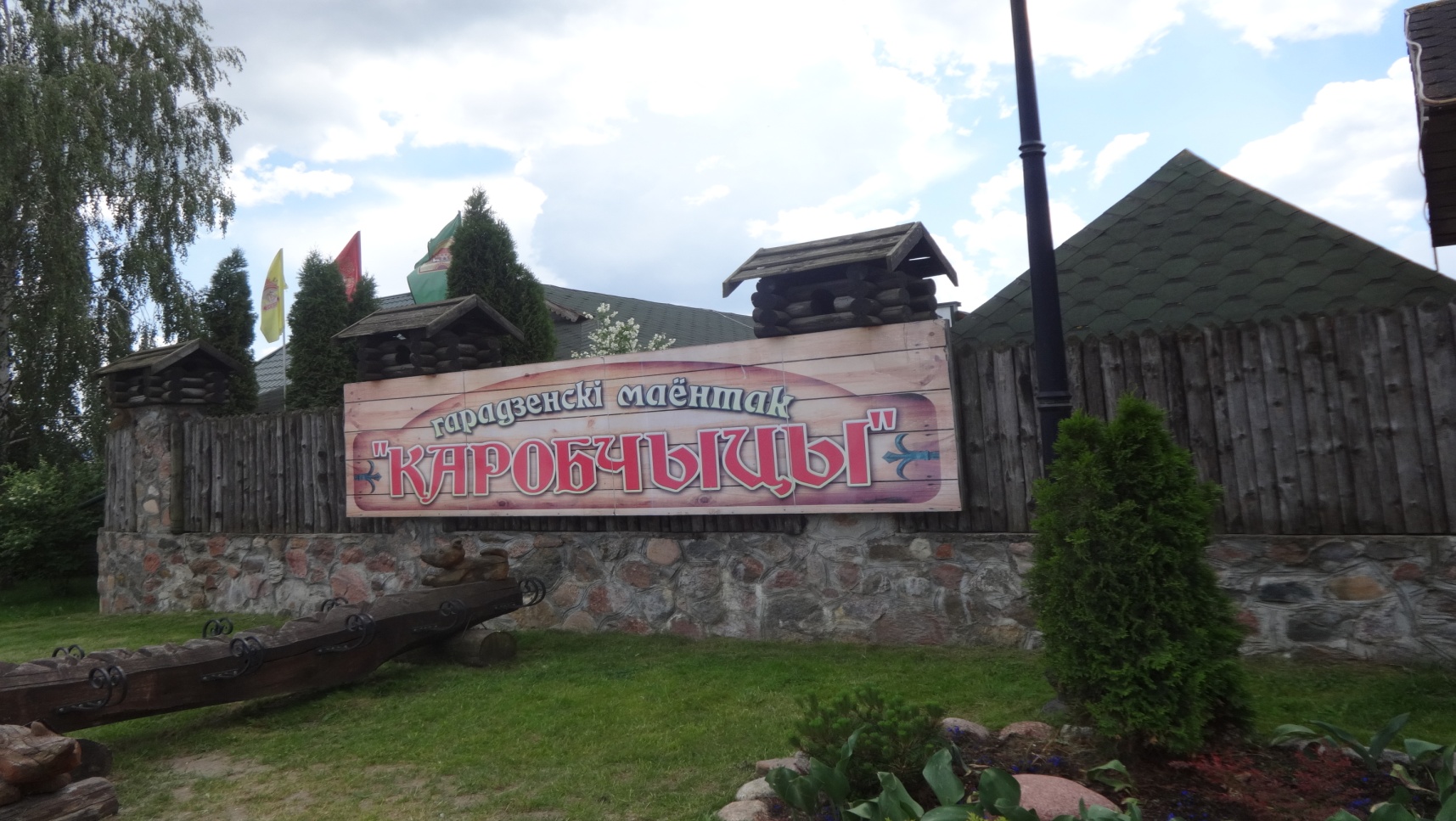 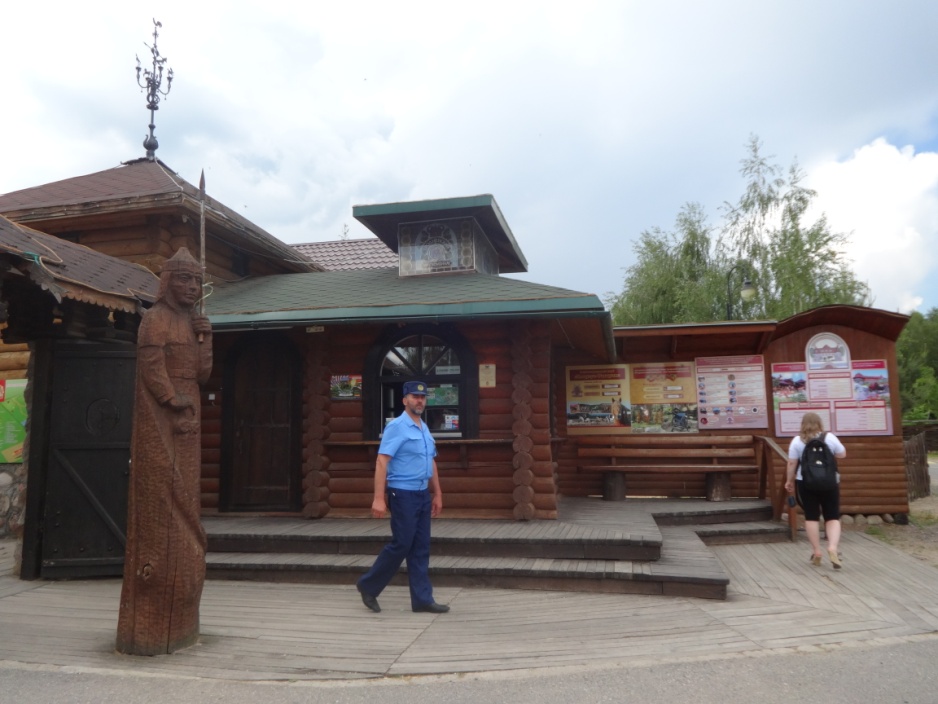 Гостям предлагается посетить ресторан «Замак Зеваны» и отведать блюда белорусской кухни.
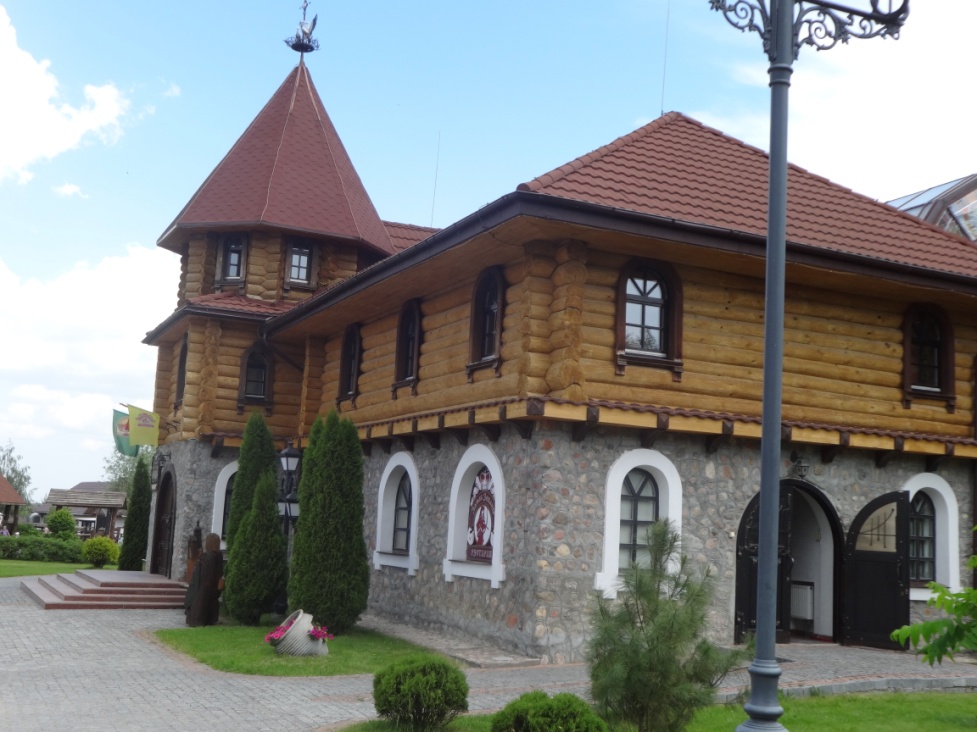 Для детей создан «Сквер улыбки»
ЖИВОТНЫЙ МИР КОРОБЧИЦ
Также здесь есть музей резьбы по дереву и охотничий домик
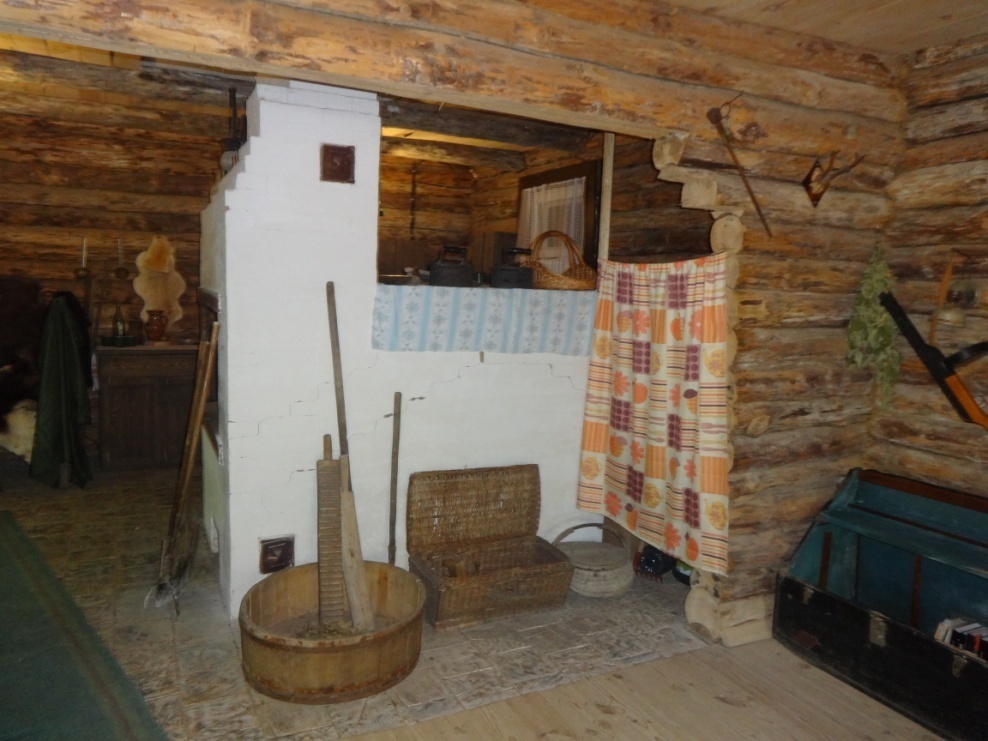 КОНЮШНЯ И ЛОШАДИ КОРОБЧИЦ
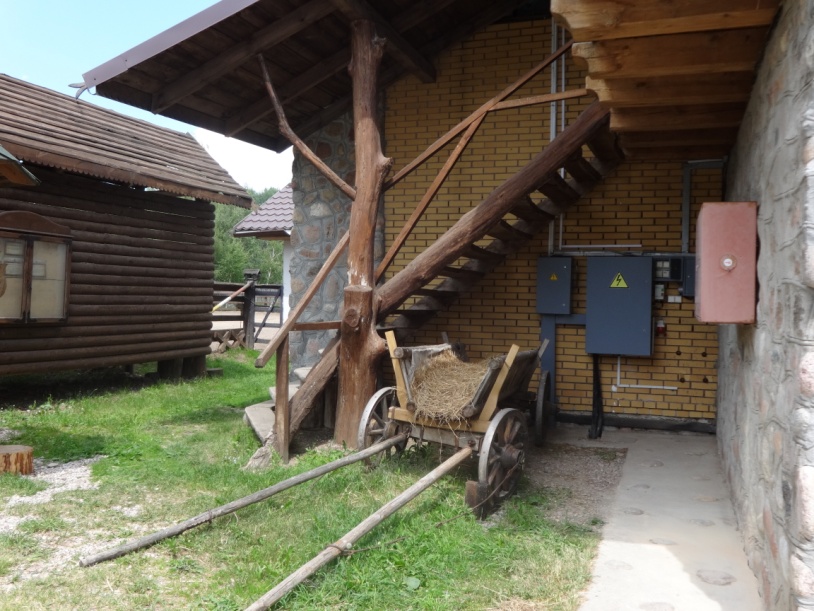 «Гродненская крепость - Партизанский лагерь»
Фестиваль национальных культур
Фестиваль национальных культур традиционно является мероприятием, которое объединяет все национальные меньшинства, проживающие на территории Беларуси, способствует сохранению национальной самобытности и, вместе с тем, взаимопониманию и взаимному обогащению культур.
Лютеранская церковь, построенная в 1783 г., неоднократно перестраивалась вплоть до 1912 года.
Памятник в честь великой белорусско-польской писательницы Элизы Ожешко является одной из старейших архитектурных ценностей города Гродно, его высота достигает почти четырех метров.
Дом – музей Максима Богдановича
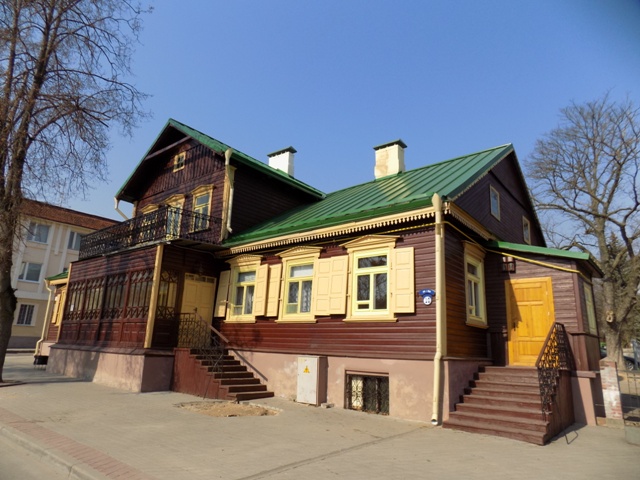 Отличительной особенностью этого музея является то, что это еще и самостоятельный исследовательский центр, занимающийся изучением исторических событий и фактов, связанных с жизнью и творчеством Максима Богдановича.
Город расположен в западной части области, на берегах Немана.
Авторский коллектив
кафедры общей физики
Кувшинов В.М.
Тихова Е.А.
Федосенко Е.А.
Дробышевская О.А.